ФЕДЕРАЛЬНАЯ АНТИМОНОПОЛЬНАЯ СЛУЖБА
Изменения в системе
госзакупок
Анадырь, 2019г.
1. Новые требования к операторам электронных площадок (ОЭП)
• Перечень операторов электронных площадок и операторов специализированных электронных площадок утвержден распоряжением Правительства РФ от 12.07.2018 № 1447-р;
•Операторами электронной площадки заключены соглашения о взаимодействии с каждым из банков, включенных в установленный Правительством РФ перечень;
• Электронные площадки подключены к ГИС «Независимый регистратор»;
• С 1 октября 2018 года функционируют новые операторы электронных площадок.
2
2. Перевод всех открытых процедур в электронную форму.
Введена регламентация закрытых процедур
Электронные процедуры проводятся на ЭП, закрытые – на СЭП.
• Открытый конкурс в электронной форме – в 3 этапа.
• Запрос котировок, запрос предложений переведены в электронную форму, порядок проведения которых аналогичен ранее установленному порядку проведения запроса котировок, запроса предложений.
• Унифицированы подходы заключения государственных контрактов по результатам проведенных электронных закупок 
	( ст. 83.2 44-ФЗ).
3
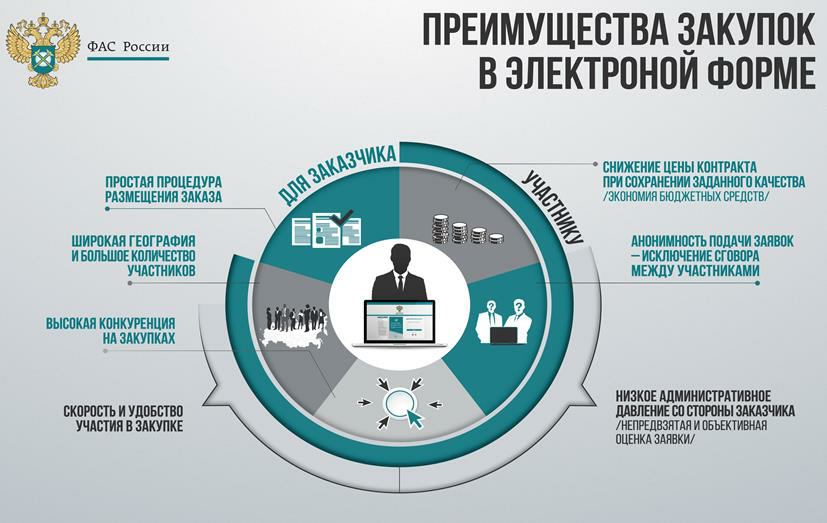 3. Введение специальных счетов

При проведении электронных закупок денежные средства, предназначенные для обеспечения заявок, вносятся участниками закупок на специальные счета, открытые ими в банках.(РАСПОРЯЖЕНИЕ ПРАВИТЕЛЬСТВА РФ от 13 июля 2018 г. N 1451-р).
Режим использования специального счета должен обеспечивать проведение таких операций, как блокирование и прекращение блокирования денежных средств, а также перечисление на счет заказчик.
5
4. ГИС «Независимый регистратор» -

	В целях мониторинга и фиксации действий (бездействия) участников контрактной системы в ЕИС, на электронной площадке создается государственная информационная система (ГИС «Независимый регистратор»)
5. Введен единый реестр участников закупки (ст. 24.2 44-ФЗ)

6. Изменен порядок определения объема закупок у СМП, СОНО в расчете совокупного годового объема закупок 
По итогам несостоявшейся конкурентной закупки у СМП и СОНКО заключили контракт с единственным поставщиком, то сумму контракта теперь учитывают как в обязательном объеме таких закупок, так и в СГОЗ для расчета этого объема. 
Составлять отчет о закупках у СМП и СОНКО за прошлый год нужно с учетом изменений, вступивших в силу 1 января 2019.
 Письмо Минфина России от 02.11.2018 N 24-01-07/79316

ОТЧЕТ об объеме закупок  у СМП и СОНКО до  1 Апреля 2019
6
Минфин уточнил, как применять условия допуска иностранных товаров в госзакупках (Письмо Минфина России от 18.01.2019 N 24-01-07/2281)

	Основные моменты, которые нужно учитывать при проведении госзакупок с соблюдением Приказа N 126н (ч. 4 ст. 14 Закона N 44-ФЗ:
-  условия допуска применимы ко всем конкурсам, аукционам, запросам котировок и запросам предложений, в том числе к электронным процедурам;
- для декларирования страны происхождения товара достаточно указать в заявке наименование страны происхождения;
- условия допуска не применяются к товарам, в отношении которых установлен запрет на допуск ( ч. 3 ст. 14 44-ФЗ);
- нельзя закупать одним лотом товары, включенные и не включенные в приложение к Приказу N 126н.
7
До конца года не будут проверять непротиворечивость ряда сведений, направленных в реестр контрактов
Постановление Правительства РФ от 30.12.2018 N 1755

До 1 января 2020 года не будут проверять соответствие друг другу и условиям принятого бюджетного обязательства сведений:
- о сроке исполнения контракта;
- о количестве товара, объеме работ и услуг и единицах измерения;
- об исполнении и расторжении контракта.
8
Президент подписал законы об ответственности за ложную экспертизу в госзакупках

Изменения внесены в УК РФ (ст. 200.6), КоАП РФ (ст. 7.32.6) и Закон N 44-ФЗ (ч. 7 ст. 41) .
9
Согласно изменениям, внесенным в пункт 1 части 4 статьи 94 Закона N 44-ФЗ 

не требуется привлекать сторонних экспертов для приемки по контрактам, заключенным с единственным поставщиком после несостоявшихся электронных процедур
(пп. 25, 25.1, 25.2, 25.3 44-ФЗ).
10
Как применять типовые формы контрактов по Закону 
N 44-ФЗ
Когда обязательно использовать типовые контракты
Типовые контракты разрабатываются под определенный вид товара, работы или услуги. Их разрабатывают профильные федеральные министерства, а также государственные корпорации "Росатом" и "Роскосмос" для закупки отраслевых товаров, работ, услуг (ч. 11 ст. 34 Закона N 44-ФЗ). Применять их нужно всем заказчикам.
На уровне субъектов РФ также могут быть утверждены типовые контракты. Их размещают в региональных информационных системах в сфере закупок для применения заказчиками соответствующего субъекта. Однако порядок их использования устанавливают органы исполнительной власти каждого субъекта РФ самостоятельно. Такие типовые контракты субъектов РФ действуют, пока федеральными органами исполнительной власти не будут утверждены типовые государственные контракты на закупку этих же товаров, работ, услуг (ч. 8, 9 ст. 112 Закона N 44-ФЗ)
11
Вам нужно обязательно использовать типовой контракт (условия), когда данные вашей закупки соответствуют одновременно всем показателям из информационной карты типового контракта (п. 16 Правил разработки типовых контрактов Постановление Правительства РФ от 02.07.2014 N 606). 
К ним относятся:
	•коды закупаемой продукции по классификаторам ОКПД2, ОКВЭД2, а также по каталогу товаров, работ, услуг для обеспечения государственных и муниципальных нужд;
	•цена контракта (диапазон таких цен);
	•иные показатели, которые могут быть установлены разработчиками такого контракта.
Сверьте данные вашей закупки с показателями из информационной карты типового контракта (типовых условий).
Это легко сделать двумя способами:
	•просто прочитайте информационные карты всех утвержденных типовых контрактов - так как на сегодняшний день их немного, сопоставить показатели с вашей закупкой не займет много времени;
	•с помощью функции расширенного поиска в Библиотеке типовых контрактов в ЕИС на сайте zakupki.gov.ru в разделе "Информация о контрактах и договорах" найдите подходящий контракт и изучите информационную карту.
12
Применять типовой контракт необязательно в следующих случаях:
1) типовой контракт недавно размещен в ЕИС.
Убедитесь, что утвержденный типовой контракт размещен в ЕИС как минимум 30 дней назад, так как только после этого срока он становится обязательным (п. 15 Правил разработки типовых контрактов). Проверяйте, обязателен ли типовой контракт на момент публикации извещения, либо направления приглашения принять участие в закрытой процедуре, либо заключения контракта в порядке, не требующем размещения информации о таком контракте в ЕИС;

2) не совпадают необходимые показатели из информационной карты.
Типовой контракт применяется, только если все эти показатели соответствуют вашей закупке (п. 16 Правил разработки типовых контрактов);
13
Типовые контракты, типовые условия контрактов могут не применяться при осуществлении(ч. 15 ст. 34 Закона N 44-ФЗ, п. 18 Правил разработки типовых контрактов):
а) закупок за наличный расчет, если иное не предусмотрено показателями для применения типового контракта, типовых условий контракта, указанными в информационной карте;
б) закупок, предусмотренных статьями 75 и 76, пунктами 2, 3, 5 и 10 части 2 статьи 83, а также пунктами 2 (если в правовых актах Президента Российской Федерации или Правительства Российской Федерации указана возможность заключения контракта без использования типового контракта, типовых условий контракта), 4, 5, 9, 15, 17, 26, 28, 33 и 34 части 1 статьи 93 Федерального закона "О контрактной системе в сфере закупок товаров, работ, услуг для обеспечения государственных и муниципальных нужд", если необходимость применения типового контракта, типовых условий контракта не предусмотрена в указанных случаях информационной картой.
14
СПАСИБО ЗА ВНИМАНИЕ!
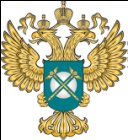 www.fas.gov.ru
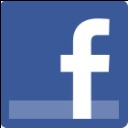 FAS-book
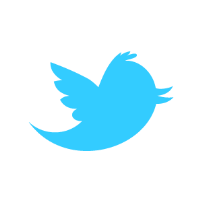 rus_fas
15